测量实习总动员
指导教师：杨 彪

QQ群号：591191386
一、实习内容
1.1 四等水准测量与高程计算
1）领仪器：水准仪+三角架+1对水准尺+2个尺垫＋记录板；
2）四等水准测量（四等水准记录表） ：





3）高程计算（高程计算表）：按距离计算（不要按照测站数计算），计算表中只出现控制点。
4）数据须核对：
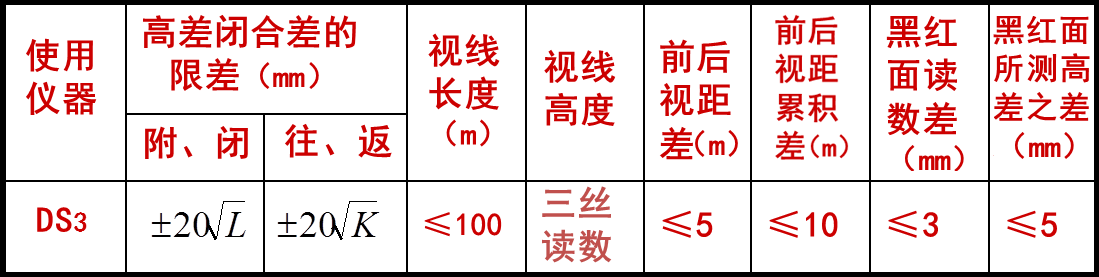 http://119.45.45.10/xyz/hhu.asp
1.2 导线测量与导线点坐标计算
1）领仪器：全站仪+三角架+棱镜；
2）水平角测量：测回法，每个角测2个测回；



3）导线坐标计算：全长相对闭合差≤1/2000
4）数据须上网核对；
http://119.45.45.10/xyz/hhu.asp
1.3 碎部测量与绘图
1）准备工作：AutoCAD软件安装，控制点展绘；
2）碎部测量：测量碎部点坐标和高程；
3）绘图：每组独立测绘一幅地形图；
1.4 编写实习小结
每人一份，不少于500字，手写/打印都可。
二、实习报告要求
采用标准封面，装订成册；
凡是计算表，每人一份；凡记录表，每组一份；
所有材料必须采用水笔或圆珠笔手工填写，或打印，不得用铅笔书写；
实习小结每人1份，不少于500字，手写/打印都可；
三、地形图要求
准确性：测量精度高；
完整性：房屋、道路、绿化带、行道树、路灯、电线杆、井盖、消防栓、水池等都不能少；高程注记不少于100个，均匀分布；图名、比例尺、图廓坐标标注完整；图空白处标记年级、专业、班级、组号和组员姓名、学号；
规范性：符号表示正确、符号大小规格正确、填充符号排列正确、文字大小规范、所有文字和符号朝向正北方向；控制点标注点号和高程，碎部点不标点号；《地形图图式》参照电子版。
美观性：整洁干净，线条优美、粗细均匀、又细又黑，使用HB以上硬度铅笔，禁止使用2B铅笔绘图。
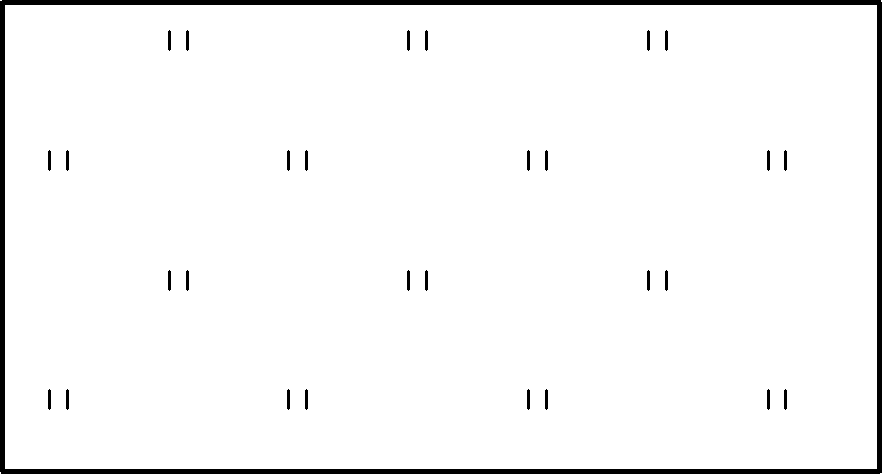 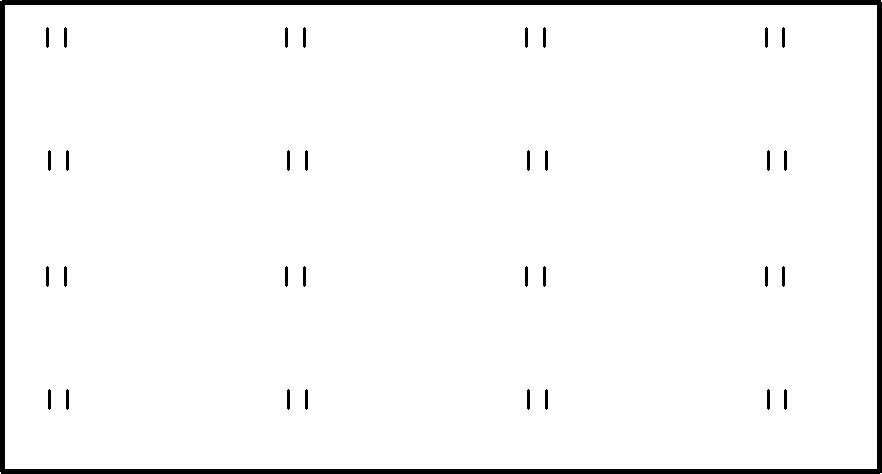 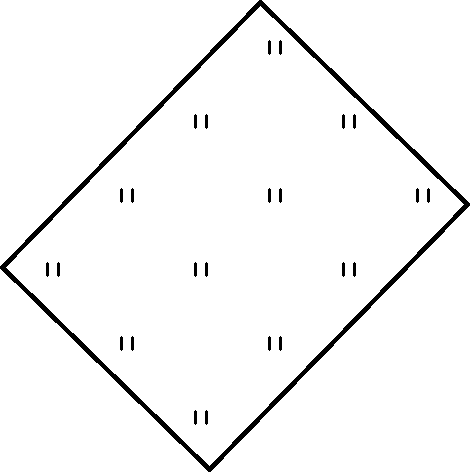 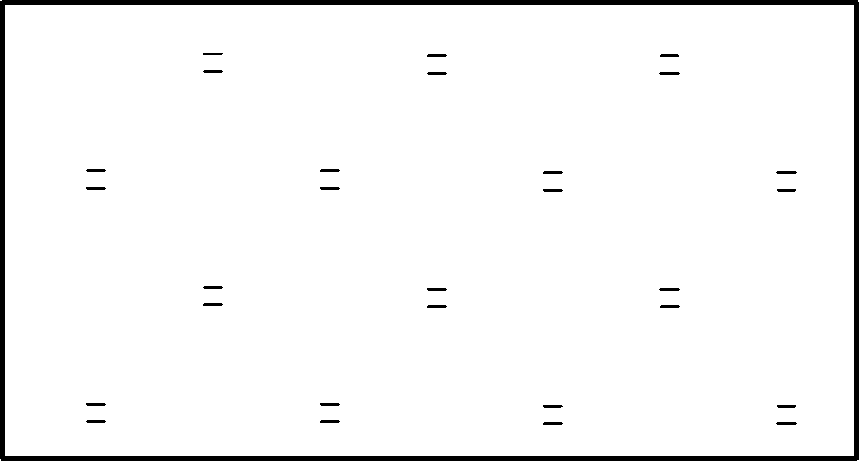 图2：错误填充方式
图1：正确填充方式
四、实习考核
组长考核：组员综合表现；
平时出勤考核；
成果质量考核；
等级成绩：优、良、中、及格、不及格5等；
任务完成又快又好的组增加优良名额，反之，减少优良名额；
五、时间节点
第1天，完成四等水准测量与计算；

第2~3天，完成水平角测量与导线坐标计算；

第3~7天，完成碎部测量；
六、其它注意事项
仪器妥善保管，注意安全；

实习期限为7天；

视线遮挡解决方法：支导线或丈量；
实习报告装订顺序
封面；
实习任务书；
实习已知点数据；
四等水准测量记录表；
高程计算表（每人1份） ；
测回法水平角测量记录表；
导线坐标计算表（每人1份） ；
碎部测量记录表；
实习小结（每人1份）；
实习考勤表；
测量记录填表与计算
TP1
四等水准测量
A
1
BM1
2
1.614
1.156
0
0.774
0.326
1.384
6.171
BM1

TP1
-1
5.239
0.551
1
+0.8325
45.8
44.8
0.932
+1
0.833
1.0
1.0
[0.833-(0.932-0.1)] ×1000=+1
(K1+1.384-6.171) ×1000=0
45.8-44.8=1.0
1.384-0.551=0.833
(1.614-1.156)×100=45.8
(K2+0.551-5.239) ×1000=-1
[0.833+(0.932-0.1) ]÷2=+0.8325
(0.774-0.326 )×100=44.8
6.171-5.239=0.932
<3mm
<100m
<5mm
<10m
<5m
B
0.4km
0.4km
BM2
BM1
A
0.2km
－1.632
+2.791
+0.511
水准测量计算
19.431
BM1
＋0.515
＋2.799
－1.624
i  = - f h × L i  / [L]
1=20 × 0.2/1=4mm
2=20 × 0.4/1=8mm
3=20 × 0.4/1=8mm
0.20.4
0.4
＋0.511
＋2.791
－1.632
＋0.004
＋0.008
＋0.008
19.946
A
22.745
B
BM2
21.121
1.0
＋1.670
＋0.020
＋1.690
∑Vh =  - fh
fh=1.670－(21.121－19.431)=－20(mm)            fh允=±40(mm)
测回法水平角测量
A
0 01 06
A
85 35 12
B
85 36 18
O
（1）
B
85 35 09
A
180 01 24
85 35 06
265 36 30
B
85 35 06
90 00 36
A
85 35 06
175 35 42
B
O（2）
85 35 03
A
O
270 00 48
85 35 00
B
355 35 48
相邻控制点放置棱镜架；
棱镜杆无需安装棱镜；
尽量瞄准棱镜杆底部，如右图；
架好仪器后，每个角连续测两个测回；
顺时针方向瞄准，测量多边形内角；
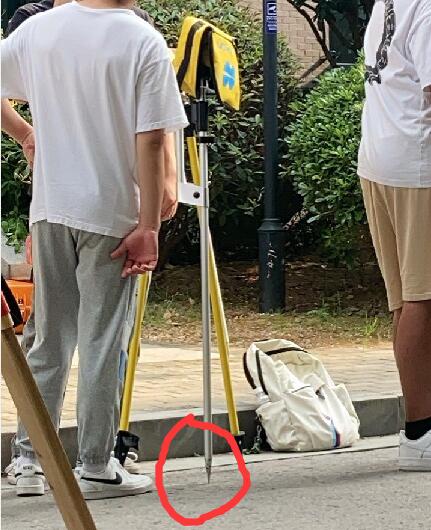 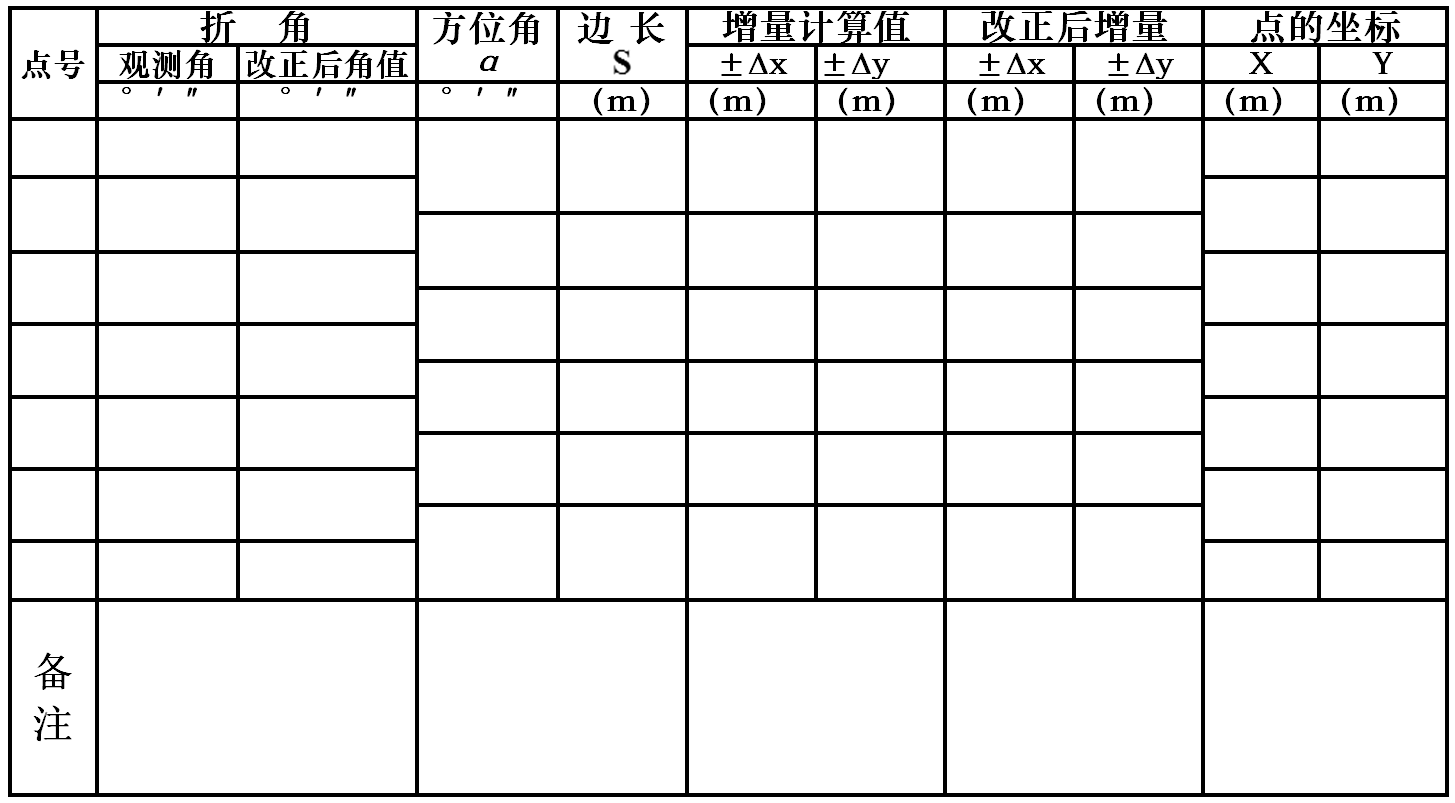 ∑Vβ  =  - fβ  ;
∑V△X =  - fX  ;
∑V△Y =  - fY  ;
小数位数统一;
分、秒记两位;
K=1/M(整数);
（-12″）
（-12″）
（-12″）
（-12″）
（-12″）
A
B
C
D
E
A
100.00      100.00
121 27 48
108 26 48
84 10 18
135 47 48
90 07 18
(121 27 48)
121 28 00
108 27 00
84 10 30
135 48 00 
90 07 30
(-0.04)    (+0.04)
(-0.06)    (+0.05)
(-0.06)    (+0.05)
(-0.04)    (+0.04)
(-0.05)    (+0.04)
96 51 36
201.58
263.41
241.00
200.44
231.32
-24.12     +200.18
+238.07  +112.65
  +80.30   -227.16 
  -83.88    -182.02
  -210.37  +96.35
-24.08   +200.14
 +238.13  +112.60
   +80.36  -227.21
   -83.84   -182.06
  -210.32  +96.31
75.88     300.18
 313.95   412.83
 394.25  185.67
 310.37    3.65
 100.00  100.00
25 18 24
289 28 42
245 16 30
155 23 48
96 51 36
V△XAB= - fx·SAB/[S]
V△ YAB = - fy·SAB/[S]
△XAB=SAB cosaAB
△YAB=SAB sinaAB
XB= XA+△XAB 
YB= YA+△YAB
Vβ=-60/5=-12″
aBC=aAB +βB左 -180
fx= + 0.25 ,   fy= - 0.22
∑540 01 00       ∑540 00 00
∑△x=0
∑△y=0
[S]=1137.75
= ± 0.33
K允 = 1/2000
碎部测量
碎部点立棱镜杆时，立单杆，无需棱镜三角支架；
定时检查棱镜螺丝，防止棱镜脱落摔碎；
CAD绘图时，房屋、道路、绿化带、电杆、路灯等图分层绘图；
绘图完成后，须添加图框并绘制格网，格网大小为50×50m，且格网角点坐标必须是50m的整数倍；
将图缩小500倍，变成1:500地形图，打印后折叠，与实习报告统一装订；
常用地物符号
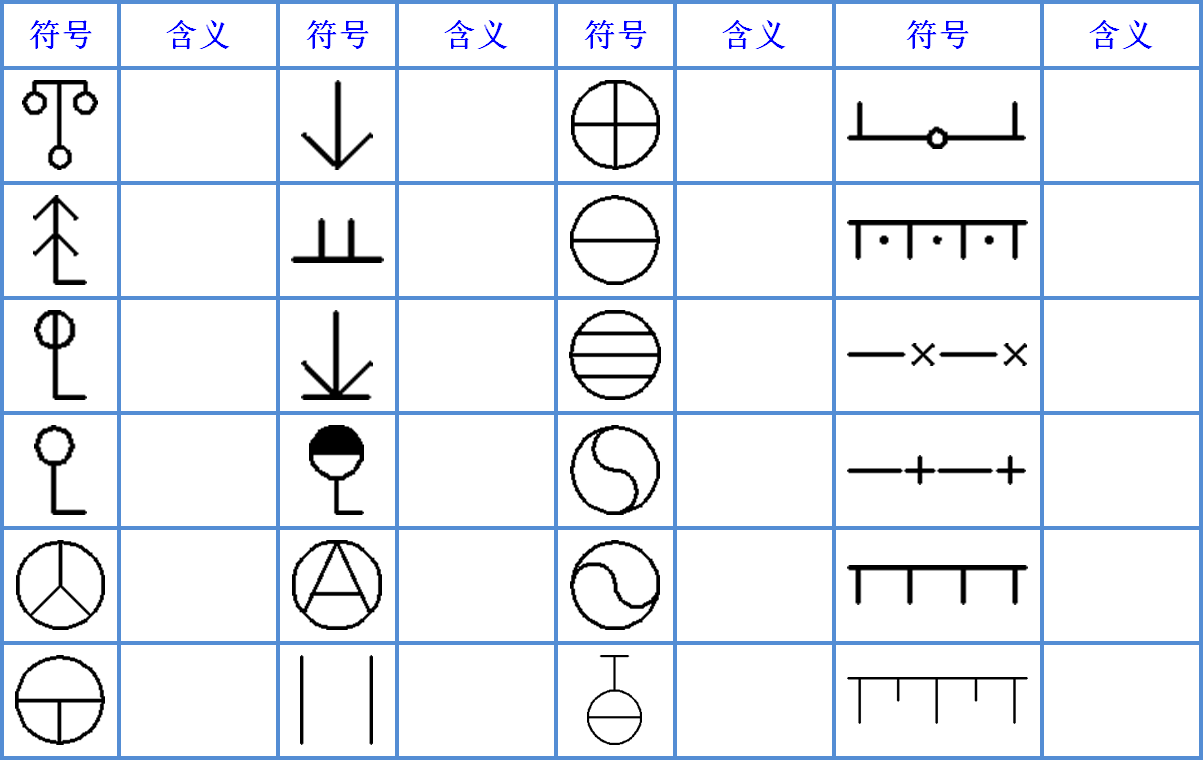 下水
检修井
路灯
栅栏
稻田
独立树
针叶
上水
检修井
加固
陡坎
旱地
独立树
阔叶
污水
篦子
花圃
铁丝网
独立树
果树
电力
检修井
加油站
篱笆
未加固陡坎
电信检修井
下水
暗井
天然气检修井
天然
草地
热力检修井
消防栓
斜坡
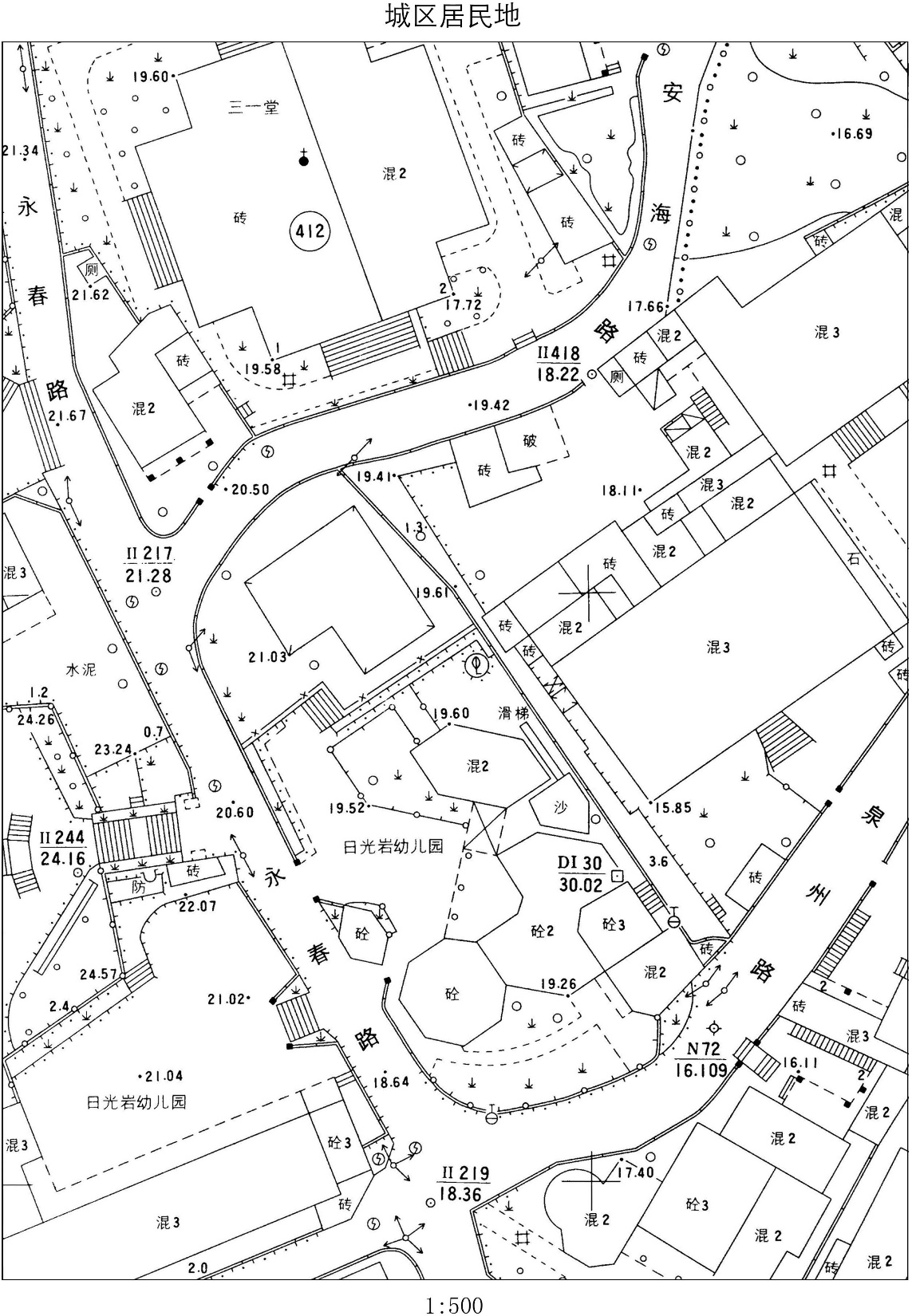 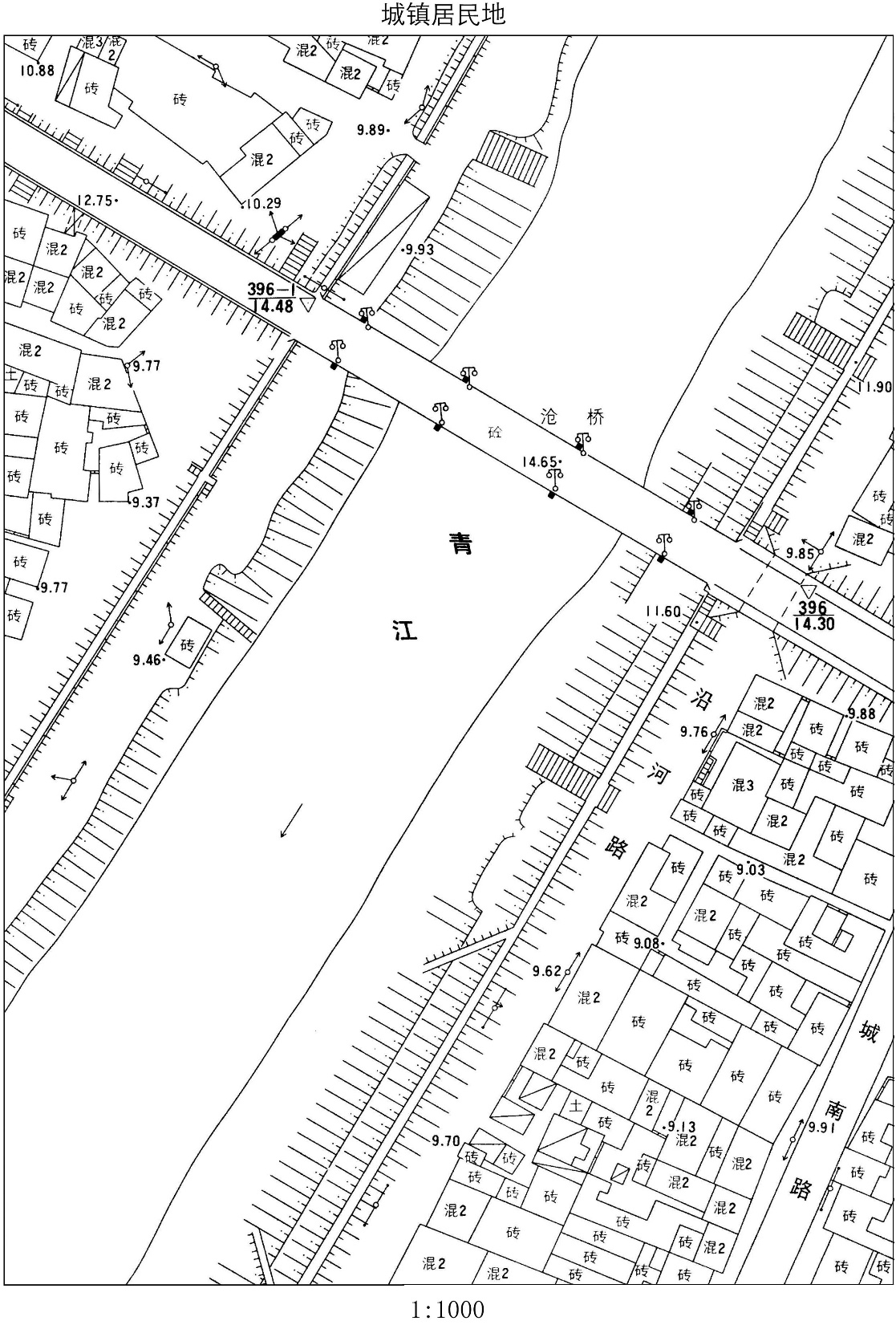 样图
友情提醒
拿到仪器马上检查仪器有无明显损坏！
人与仪器同在，杜绝仪器无人看管！
仪器是学校资产，须注意保护！
仪器出现任何损坏，借用人负全责！